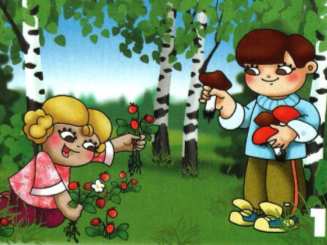 Вырывать
грибы и  
кустарники 
с корнем
Разорять 
 птичьи 
Гнёзда
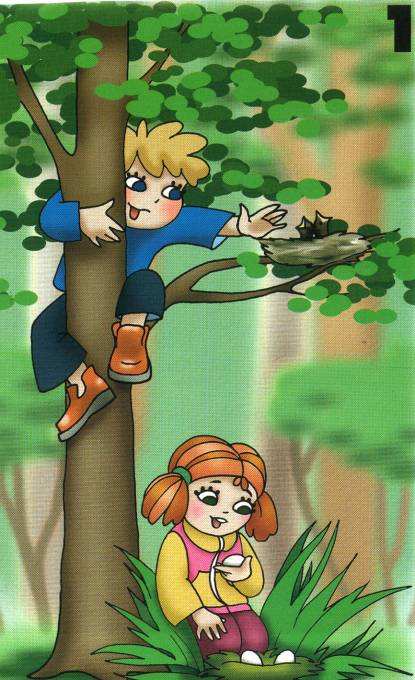 Не разоряйте птичьи гнёзда. Дети запомнить должны И понять: гнёзда у птичек нельзя разорять! Если в траве увидали яйцо или услышали крики птенцов, не приближайтесь, не лезьте туда И не тревожьте ни птиц, ни гнезда.
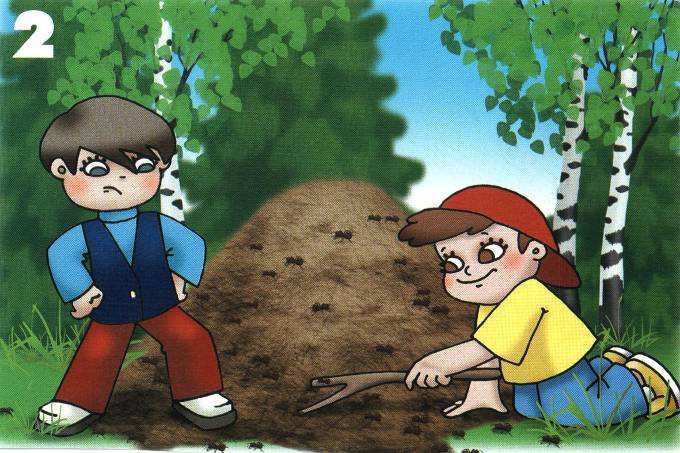 Давить насекомых,
 разорять муравейники
Не разоряйте муравейники. Муравьи – лесные санитары; так прозвали люди их недаром! Чтобы лес красив был и здоров, без личинок вредных и жуков, муравьи на страже день и ночь: гонят разных короедов прочь! Только ты им, друг мой, не мешай! Муравейники не разоряй! Эти санитары так нужны для лесов твоей родной страны!
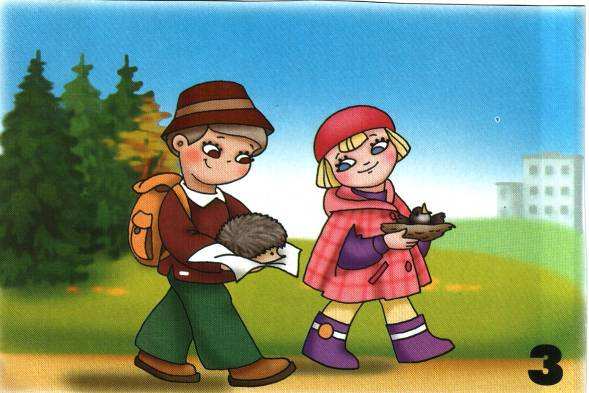 Забирать из леса домой животных
Не забирай из леса домой животных. Для ёжиков и белок лес – это дом родной. Они живут там смело И летом и зимой: Поэтому не стоит их в город забирать… поверь: они в неволе не будут есть и спать… Находят пропитанье своих детей растят И уходить из леса нисколько не хотят…
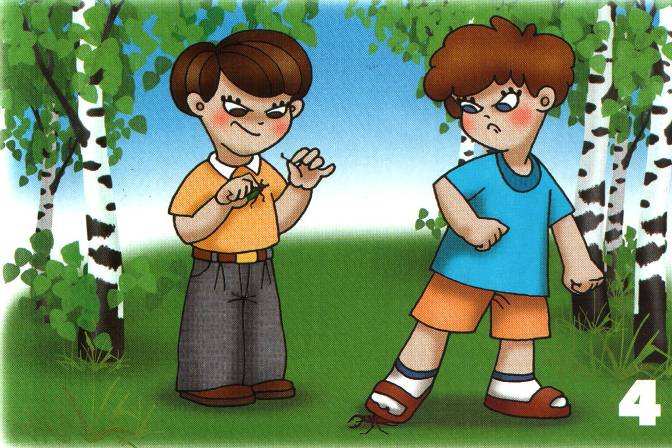 Обижать  лесных насекомых
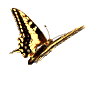 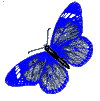 Не обижай лесных насекомых. В лесу летают мотыльки, ползут козявки и жуки… природа мать им жизнь дала. У них у всех свои дела. Ты их увидишь на пути – не обижай, а отойди ! без насекомых лес, друг мой И одинокий, и пустой…
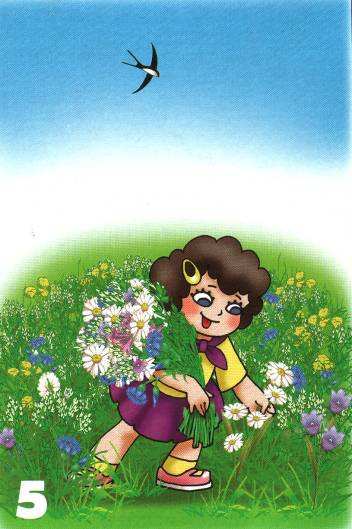 Не рвать полевые цветы, собирать большие букеты
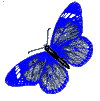 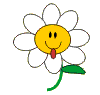 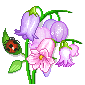 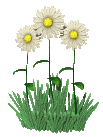 Не рвите полевые цветы. Цветы украшают луга и леса но это не только природы краса- В них пчёлы находят целительный дар, И бабочки пьют из них сладкий нектар. Не надо, друзья, их бессмысленно рвать, не надо букеты из них составлять… завянут букеты…погибнут цветы… И больше не будет такой красоты!
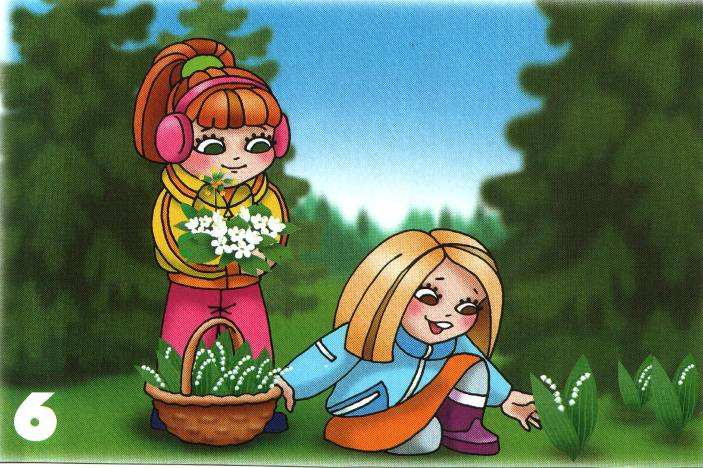 Рвать и бросать редкие цветы
Не рвите редкие цветы. Есть цветочки редкие, белые и нежные: вам кивнут приветливо ландыши, подснежники… Только рвать не надо их – С ними лес добрей, светлей. Ведь теперь цветов таких очень мало на земле…
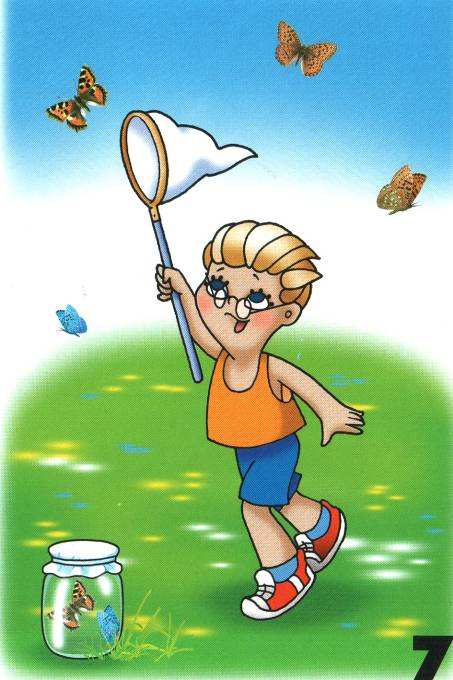 Ловить
 бабочек 
и 
                             
 стрекоз
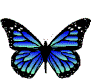 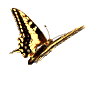 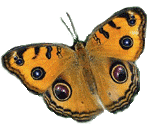 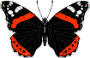 Не ловите бабочек и стрекоз. Бабочка цветная над тобой порхает… стрекоза резвится, пляшет, веселится… Лету все так рады! Их ловить не надо… пусть себе летают, землю украшают…
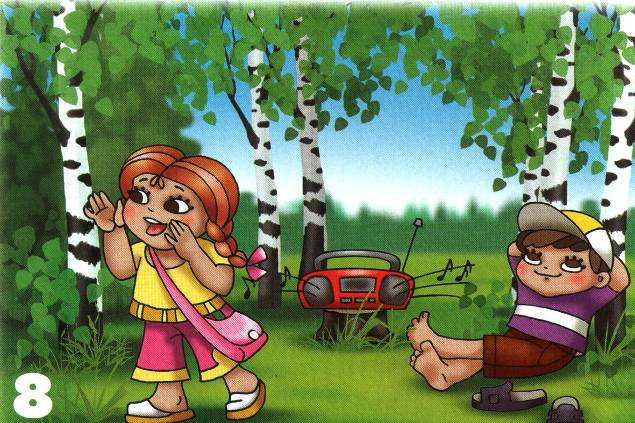 Шуметь
 в лесу.
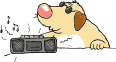 Не шумите в лесу. У леса музыка своя… её послушайте друзья! Вот птичьи трели раздались, вот белка скачет вверх и вниз, А вот кузнечик затрещал, по ветке дятел застучал… Как много звуков тут и там! В лесу не нужен шум и гам: нельзя шуметь, галдеть, кричать И громко музыку включать!
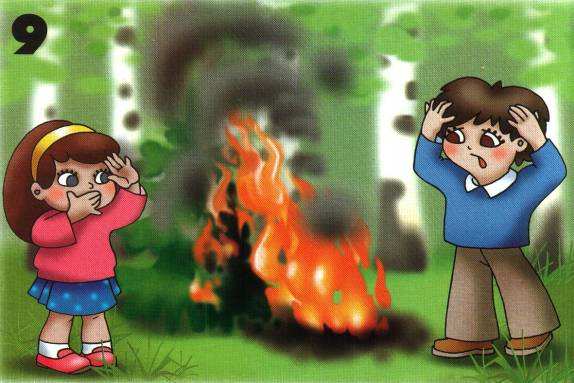 Разжигать костёр в лесу без взрослых.
Не разжигай костёр в лесу без взрослых. Без взрослых с огнём развлекаться опасно – закончиться может забава ужасно. В лесу очень сухо бывает порой, костёр обернётся серьёзной бедой! Представьте, что пламя легко разгорится, начнёт полыхать, разбегаться искриться – его потушить невозможно тогда… пожары лесные – большая беда!
Оставлять 
мусор в лесу
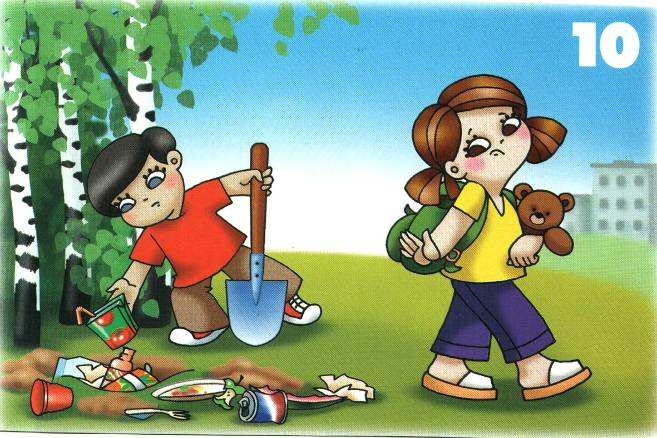 Не оставляй мусор в лесу. Вы в поход пришли, ребята… отдохнуть, конечно, надо: поиграть и порезвиться, И наесться, и напиться… но вокруг остались банки, целлофан, железки, склянки… Оставлять их здесь нельзя! Не поленимся, друзья: мусор тут, в лесу, чужой, заберём его с собой!
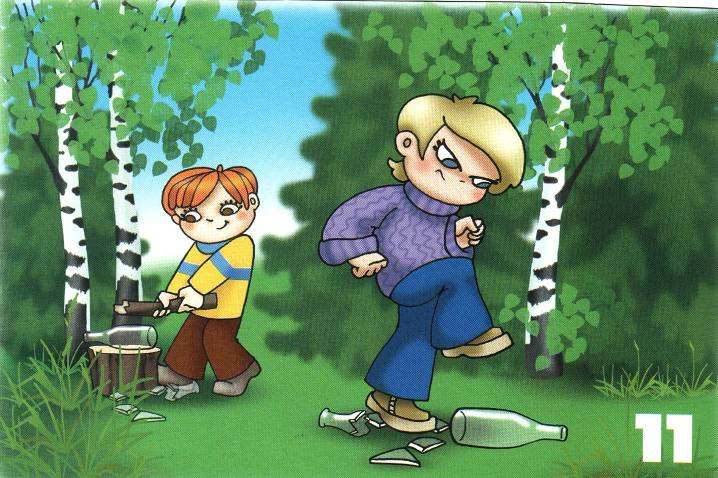 Бить 
стекло
Не бейте стекло в лесу. Нельзя стекло в лесу кидать, нельзя бутылки разбивать; осколки острые опасны – О них порежешься ужасно! А если вдруг на них свалиться – В больнице можно очутиться! И обитателям лесным стекляшки тоже не нужны…
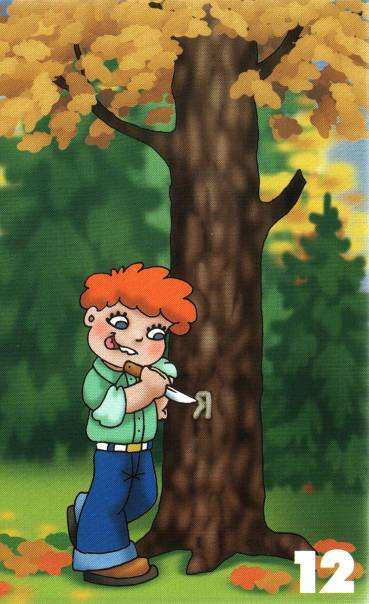 Вырезать
 надписи 
на
 деревьях
Не вырезайте надписи на деревьях. Стоят деревья – великаны их не жалеют хулиганы И режут острыми ножами слова на дереве – «на память!». Но так жестоко поступать! Нельзя деревья обижать. Пускай они в лесу растут- добро и красоту несут…
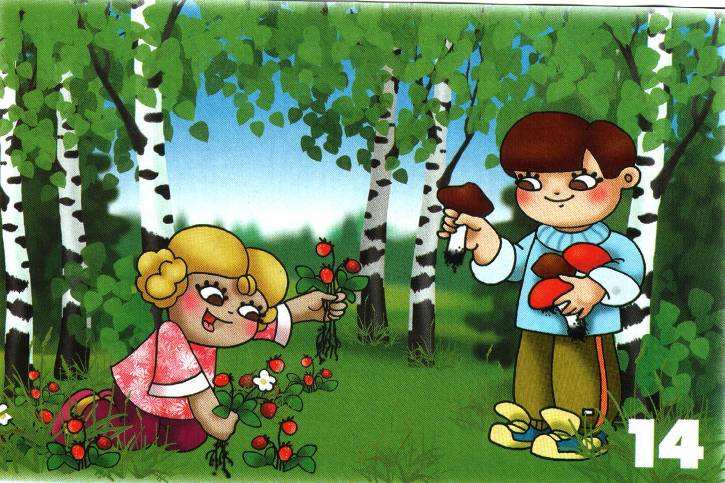 Вырывать кустарники с корнем
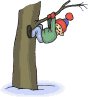 Не вырывайте кустарники с корнем. Раз ты собрался по грибы – С собою острый нож бери; им аккуратно гриб срезай – В земле грибницу оставляй. А если встретил землянику, куст брусники иль черники – нежно ягодки сорви, А куст – оставь, побереги.
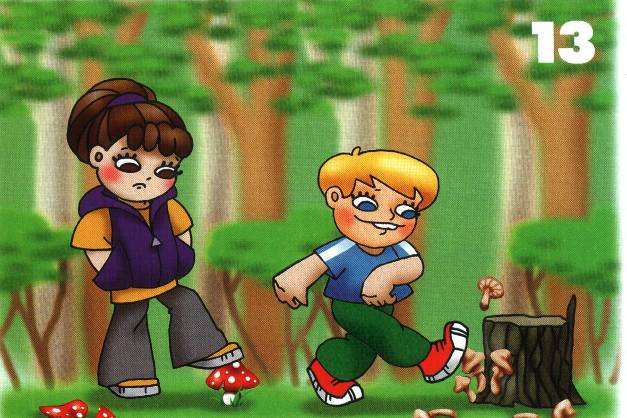 Сбивать мухоморы и прочие поганки
Не портите несъедобные грибы. В лесу грибов различных много… ты несъедобные не трогай! В корзинку их не собирай, но и ногами не сбивай… нужны они лесным зверятам: лисичкам, ёжикам, зайчатам… Их только люди не едят: В поганках, мухоморах – яд! Но для зверья лесного всё ж тот гриб полезен и хорош.
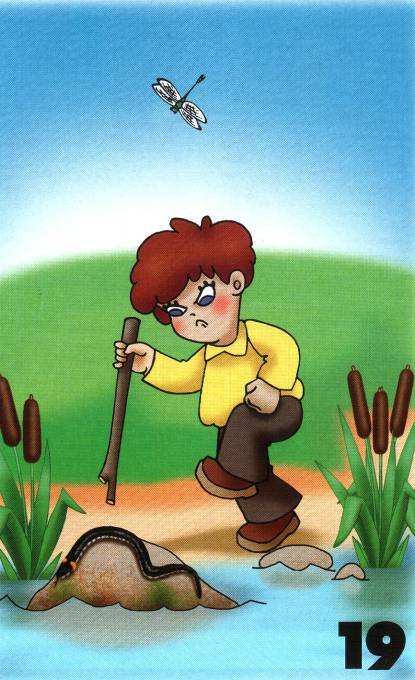 Убивать
 лягушек
 и обижать
 змей
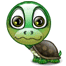 Не обижай змей. Ты, змею не обижай И, увидев, палку не хватай, не маши руками, не кричи – просто отойди и помолчи… Хоть опасны змеи, но нужны: чистоту беречь они должны; санитарам леса и воды ты не делай зла или беды…
Ломать ветви деревьев и кустарников
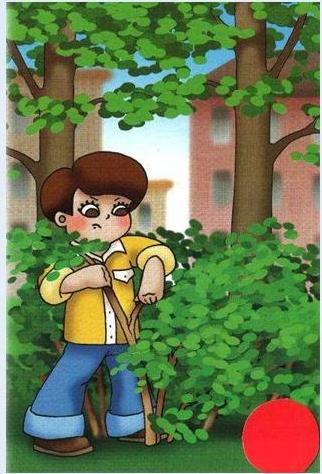 Презентация составлена и адаптирована  мною на основе  игрового дидактического  материала  «Береги живое». 
Студия  «Весна. Дизайн» г. Киров. 
Презентация скопирована на сайте- viki.rdf.ru
Конец. Презентация подготовлена на основе игрового дидактического материала «береги живое» студией «весна. Дизайн» г. Киров. Вы скачали эту презентацию на сайте- viki.Rdf.Ru.